“Queijos de Búfala: quais os benefícios para a saúde e implementações em cardápios”
SANDRA CHEMIN
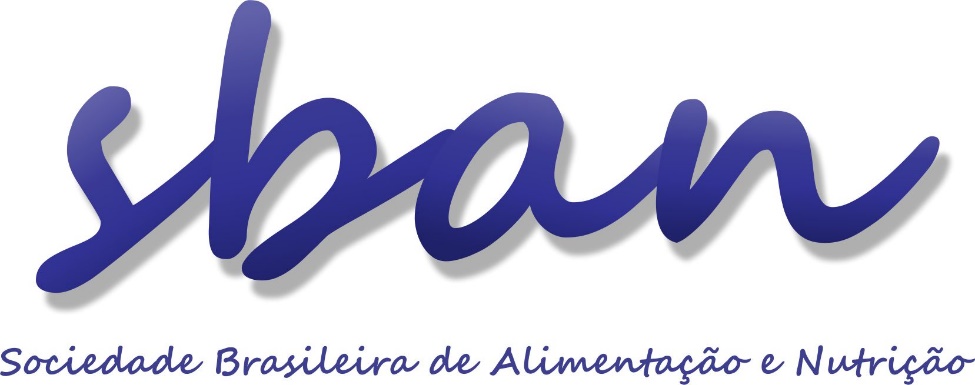 PRODUTOS DO LEITE DE BÚFALA
Produtos lácteos: creme, manteiga, creme UHT (para chantilly), sorvete, iogurte e alguns queijos;
 
Necessário equipamentos adequados;

Diferencial entre leite bovino e de búfala: composição nutricional ; propriedades físico-químicas e funcionais.
DIFERENCIAL DO LEITE DE BÚFALA
As variações na composição são devido a idade do animal, estágio da lactação, estação do ano e raça
O leite de búfala apresenta maior teor de sólidos totais, de gordura e de cálcio. Isso afetará o processamento e o rendimento de determinados produtos. 
A micela de caseína são maiores e há um nível mais alto de cálcio no leite de búfalo do que no leite de vaca. O tempo de coagulação do coalho de leite de búfala é muito menor e sua tensão de coalhada é maior do que a do leite de vaca

Fonte: adaptado de Guo et al (2010)
DIFERENCIAL DO LEITE DE BÚFALA
A capacidade tamponante, o pH e a viscosidade do leite de búfala são maiores que os do leite de vaca

O processo de fermentação e/ou amadurecimento do leite de búfala é geralmente mais lento

 A Manteiga de leite de búfala contem mais de ácidos graxos saturados 

Fonte: adaptado de Guo et al(2010)
COMPOSIÇÃO NUTRICIONAL DO LEITE DE BÚFALA
Maior teor de ácidos graxos saturados e menor de insaturados em comparação com o leite de vaca, especialmente ácido oleico, 24,29% CONTRA 33,5% do leite de vaca

A quantidade de retinol do leite de búfala é de 44μg / 100g, concentração superior à encontrada nas amostras de leite de vaca (22,7μg / 100g )

O nível de tocoferol de leite de búfala (138,4 μg / 100 ml) é superior ao de vaca (88,2 μg / 100 ml) 

Possui maior teor energético devido à alta concentração de lipídios totais (100 Cal leite de bufala & 62 Cal leite de vaca)    Fonte: Adaptado de MIHAIU et al, 2010
PERFIL LIPÍDICO
Fonte: MIHAIU et al, 2010
COMPOSIÇÃO NUTRICIONAL DE LEITES
Fonte: adaptado de CLAEYS et al (2014) ; YANG (2013)
QUEIJOS
Queijos são alimentos populares, boa fonte de nutrientes e  considerados bons alimentos para a saúde.

São classificados de acordo com o tipo de coagulação, consistência de corte, tempo de amadurecimento e conteúdo de gordura.
QUEIJOS
Entende-se por queijo fresco o que está pronto para consumo logo após sua fabricação.

Entende-se por queijo maturado o que sofreu as trocas bioquímicas e físicas necessárias e características da variedade do queijo.

A denominação QUEIJO está reservada aos produtos em que a base láctea não contenha gordura e/ou proteínas de origem não láctea.
Fonte: ANVISA, 1996
QUEIJO MOZZARELLA DE LEITE DE BÚFALA
O processo de fabricação de queijos e o amadurecimento influencia o conteúdo de ácidos graxos, modificando vários aterogênicos (C12: 0 e C14: 0) e benéficos ácidos graxos (C18: 3 n-3, cis-9, trans-11 CLA, C20: 5 e C20: 6). 

A modificação do perfil de ácidos graxos torna o produto mais saudável. 

Fonte: adaptado de Martini et al (2016)
QUEIJO CHEDDAR DE LEITE DE BÚFALA
Queijo Cheddar de leite de búfala apresenta teores mais elevados de gordura, proteína, cinzas, lactose e ácido láctico em relação aos preparados com leite de vaca. 

Os teores de sódio, cálcio e potássio também são maiores. 

O queijo Cheddar de leite de búfala é nutricionalmente superior ao queijo de leite de vaca
Fonte: adaptado de Murtaza et al(2014)
RENDIMENTO DE PRODUTOS DERIVADOS DE LEITE DE BUBALINO E BOVINO
COMPOSIÇÃO DE 4 TIPOS DE QUEIJO DE LEITE DE BÚFALA
SEM – standard error of the mean.
Fonte: adaptado de Martini et al (2016)
ATIVIDADE ANTI OXIDANTE
HIDROLISADOS ​​PROTÉICOS E PEPTÍDEOS BIOATIVOS
Leite de vaca fermentado
Leite de búfala fermentado
Alimentos funcionais
Reduzem riscos de doenças crônicas associadas ao estresse oxidativo
Fonte: adaptado de Huma et al (2017)
SELO DE QUALIDADE
Os verdadeiros queijos de búfala tem que ser produzidos com leite 100% de Búfala 

Exija selo de pureza
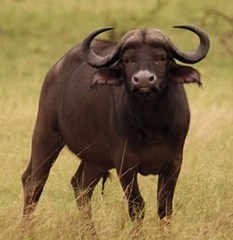 REFERÊNCIAS BIBLIOGRÁFICAS
HUMA, Nuzhat et al. Anti‐inflammatory and anticancer activities of water‐soluble peptide extracts of buffalo and cow milk Cheddar cheeses. International Journal of Dairy Technology, v.71, n.2, dec 2017
MURTAZA, Main Anjun et al. Minerals and lactic acid contents in Buffalo milk cheddar cheese; a comparison with cow. Journal of Food and Nutrition Research, v.2, n.8, p.465-468, 2014 
CLAEYS, WL.et al. Consumption of raw or heated milk from different species: An evaluation of the nutritional and potential health benefits. Food Control, n.42, p.188-201,2014YANG, Tongxiang et al. The nutrition of buffalo milk: a comparison with cow milk. Advanced Materials Research, v. 781, p. 1460-63, 2013
GUO, M.; HENDRICKS, G. Improving the safety and quality of milk. Improving buffalo milk, 2010
MIHAIU, Marian et al. Investigations on the Nutritional and Functional Value of the Buffalo Milk. Bulletin UASVM, Veterinary Medicine, v.67, n.2, 2010
PATIÑO, E.M. Leite de búfalas. In: JORGE, A.M. Et al. Produção de búfalas de leite. Botucatu: FEPAF, p.78-108
Martini, M. et al. J. Nutritional composition of four commercial cheeses made with buffalo milk Food Nutr. Res., v. 55, p. 256-62, 2016